The Revelation of Jesus Christ
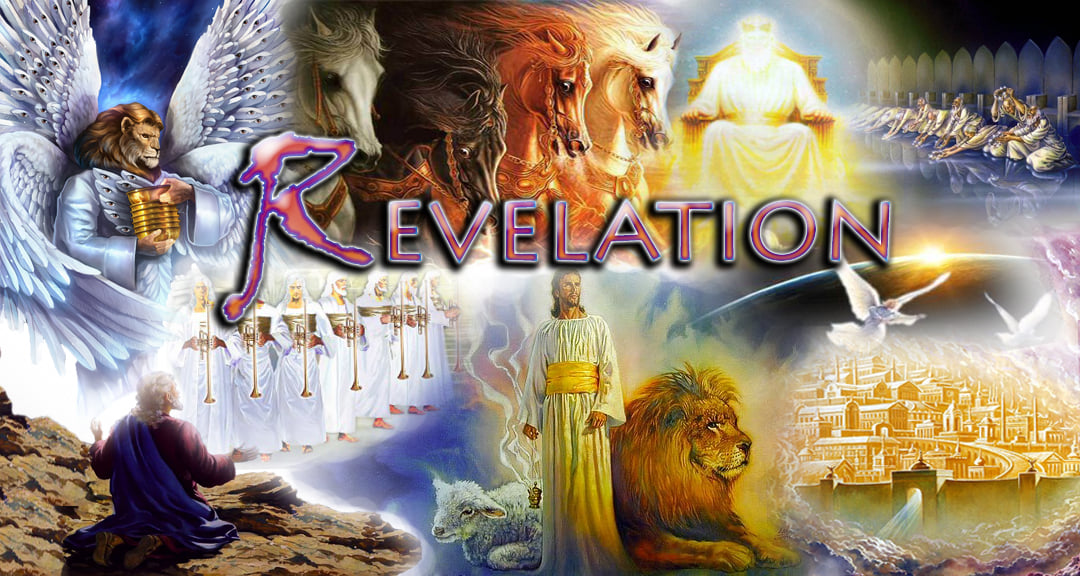 Jesus Christ :The Alpha and The Omega
The Title of the Book…
Translators’ Error…
The Book is a “Revelation of Jesus Christ” 
It is  NOT a  “Revelation of St. John the Divine”
CHRIST is the Revelator, not John.
John is Christ’s “Penman” who was ordered by Christ:  “What thou seest, write in a book, and send it (the book) unto the seven churches…”
(Rev:1:1,10,11)
Writer, Time and Place
WRITER: John the beloved apostle. TIME: Probably A. D. 96 or 97. PLACE: The visions were given on the barren, rocky island of Patmos, which the Roman Empire used as a place of banishment.
The Character of The Book…
It is a “REVELATION”:
- Something revealed or made known.
It is NOT a hidden book or Concealed Book to God’s people
GOD wants us to KNOW and Understand This Book…our Eternal Salvation depends on it.
(Duet:29:29)
The Character of The Book…
" The great prophecies of the Old Testament are supplemented and illuminated by the Revelation. Here the symbols of Isaiah, Ezekiel, Daniel, and Zechariah live and move again before our eyes. Here the great typical figures of the Old Testament find place in greatly enlarged antitypes. Former prophecies and visions of the sufferings, the triumphs, and the glory of Christ, with the fruitage of all the seed-sowing of the centuries, are more graphically, clearly, and gloriously portrayed in the Revelation of Jesus our Lord.
The Object/Purpose of the Book…
This Book of Prophecy was given to Reveal Coming Events to God’s servants.
The Book also Reveals PAST events in the great War between Christ and Satan
.The Object/Purpose of the Book…
“To Show unto His servants things which must shortly come to pass.”- {Rev:1:1}
Who are God’s Servants?
    - Those love and fear him.
The Secrets revealed in the Book is for God’s Children in all time, and has specific application to specific period(s) of the history of God’s Church.
The Divine Method of Revelation…
From Angel Gabriel to Prophet John…
Gabriel Is the Angel of Prophecy
He was the one whom God sent to Reveal the Prophecies to Daniel (Dan 8:15-18; 9:20-23; 10:7-14,18-21); he was sent to Virgin Mary; to   Zacharias(John the Baptist’s father)-
           {Luke 1:1-37}
He strengthened Jesus in Gethsemane, and was the angel who came to call Jesus From the Tomb: (Luke 22:41-43; Matt:28:1-7)
God pronounces Blessings on those who Read, Hear, and Keep the words of this Book
Rev:1:3
Blessings on those who Read, Hear, and Keep the words of this Book
What incentive is urged? Verse 3, last clause. 
3 Blessed is he that readeth, and they that hear the words of this prophecy, and keep those things which are written therein: for the time is at hand.
"The time is at hand." The developments of early Christianity were already beginning. The power of the gospel had reached all lands. The early stages of the great apostasy were present. The time was at hand, for the great revelation was then unfolding. How infinitely more important it is to us to give heed now, when "the time is at hand" that the great drama is about to close!
The Source of Blessings…
(Rev:1:4-6)
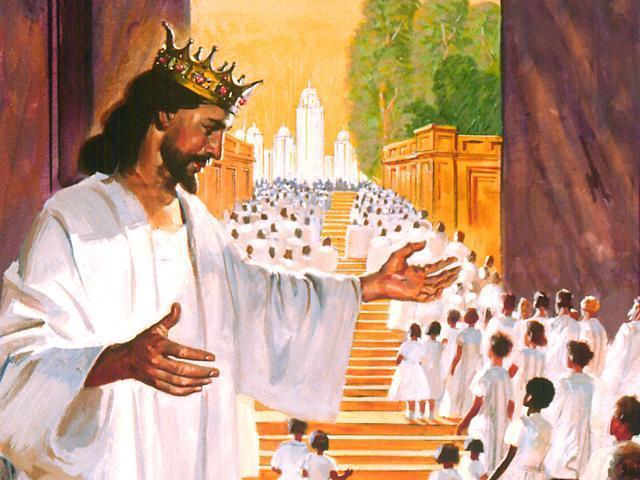 … And From Jesus Christ
The Faithful Witness
The First begotten of the dead
the Prince of the kings of the earth
Him that Loved us, and washed us from our sins in His own blood
Who “hath made us kings and priests unto GOD and His Father
God does NOT have 7 literal Spirits. Jesus, referring to the Holy Spirit uses the SINGULAR pronoun (s): “HE”, and “HIM” , and NEVER refers to the Holy Spirit of God (The Comforter) – as “THEY”. (See John 14:16-17,26; 16:7-813-15).
The  “Seven Spirits of God” – refers to the Holy Spirit of God = the Holy Ghost.
The is only ONE Holy Ghost, ONE God the Father, and ONE Jesus Christ – the Son of God.
“For there are Three that bare record in heaven, the Father, the Word, and the Holy Ghost: and these three are one.” – (1John 5:7).
Seven  (7) is a perfect and sacred number, and symbolises the fullness and perfection of the Holy Spirit’s nature,gifts and operations.
Who are the Seven Spirits of God?
The Lamb of God
The
Dedication
(Rev: 1:4)
The Book is Dedicated to the…
The First- Begotten of the Dead
The Actual resurrection of Christ was NOT the chronologically FIRST resurrection that occurred; BUT “In the purpose of God He was the first in point of time as well as importance” – and all who were released from the grave BEFORE and AFTER Christ’s death and Resurrection – were resurrected by virtue of His victory atoning sacrifice & His Glorious Resurrection
Behold He cometh with Clouds
Rev:1:7
“They Also Which Pierced Him”
Daniel 12:1-2
(Rev 1:7)
Mark:14:60-65
Christ does Not sit on His own Throne presently – But on His Father’s Throne
Rev:3:21
Heb:1:13
BUT the time is coming soon when HE shall give up His Father’s Throne and come to Reign on His Own Throne : 
- (1Cort. 15: 24 – 28)
John  Beholds the Glorious LORD!
Jesus walking amidst the 7 Candlesticks or Lamp Stands
Correct Interpretation…
The 7 Stars = The Angels of the 7 Churches
The  “Angels” are the Leaders of the 7 churches
The 7 Candlestick = the 7 Churches
Church Leaders/Ministers are 
Called by God to be Faithful Watchmen (like angels) over His Flock.

Duties of a Church Leader?
  The Love Christ’s sheep
  To Preach, Teach, Live, and
   Defend the Truth of the 
   Scriptures
  To warn the people of Sins 
   and from Sins
 To Guard and cherish the 
   Flock 
 To Carry the burdens of the 
   Flock upon his heart
 To intercede for the flock 
   before God in prayers
 To be a godly example of a 
  servant of Christ.
They are to be Servants God’s flock and  not Lords over God’s heritage (Church)
- {See: 1Tim:4:1- 3;Ezek:3:17-21; 1Tim 4: 11-12,15-16}
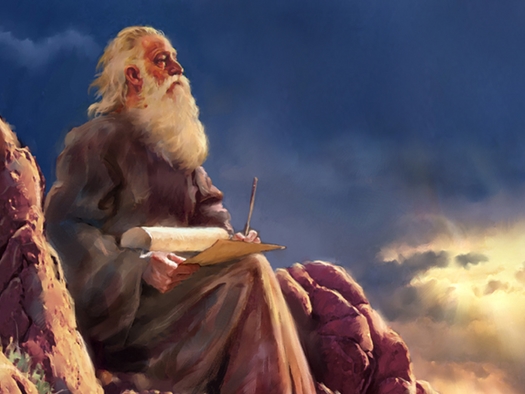 “The Word of God is quick, and powerful, and sharper than  any two-edged sword, piercing even to the dividing asunder of soul and spirit, and of the joints and marrow, and is a discerner of the thoughts and intents of the heart.” – (Heb: 4:12)
“And take the helmet of salvation, and
 the sword of the Spirit, which is the 
word of God” – (Ephes:6:17)